Professional Diploma in Fine Art – Gateway to Art
16-FA302112-1AP
VISUAL VIBRANCY
Lecturer: Tony Lim
2
visual analysis
Most visual analyses typically include:
a description of the object
a description of the technique
an interpretation of the meaning or intention of the work
an evaluation of the work.
visual analysis
Identify the focal point
Explain the figure-ground contrast
Note the significance of proximity and similarity
Describe the use of color and its effect
Narrate the line of continuation from the focal point though the rest of the image
Describe lines in the image and explain their effects.
visual analysis
Does the image feature closure?
What is the context of the image? Who created the image? When? Where? Title? How does the context add to or reveal the meaning?
What is the central message communicated by the image? What story does the image tell?
visual analysis
Focal point
The central figure
The point where your eyes immediately go when you first view the image
The point on which your eyes focus
The object of emphasis
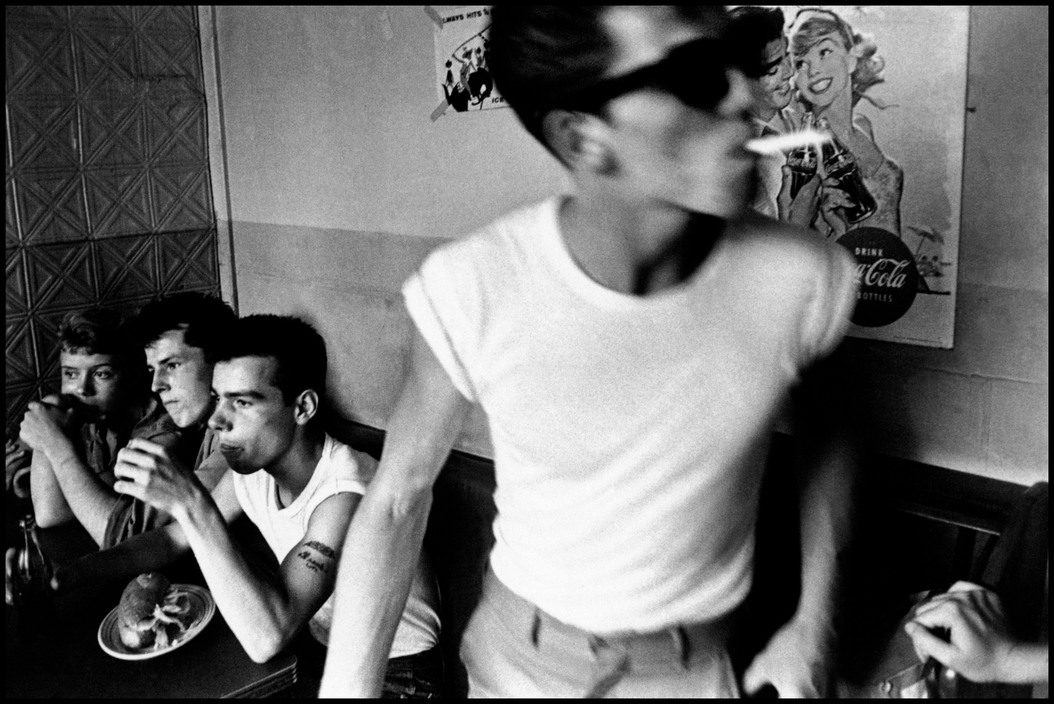 Bruce Davidson
USA. New York City. 1959. Brooklyn Gang.
visual analysis
Figure- ground contrast 
The difference between what’s in the front and what’s in back
The foreground and the background
The figure and the background.
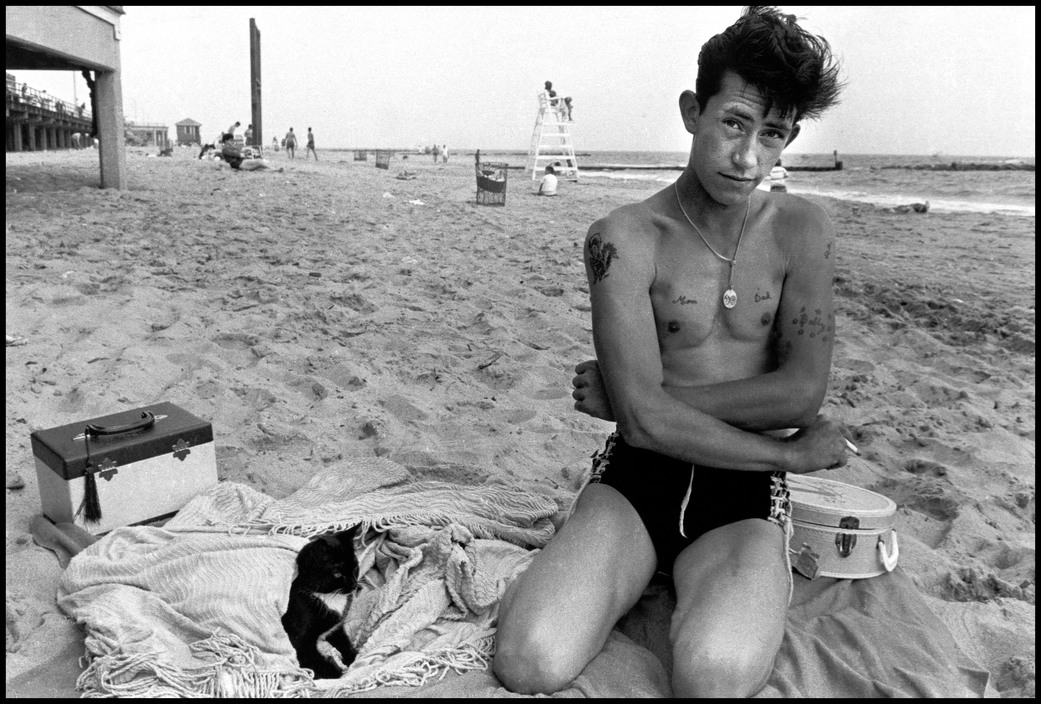 Bruce Davidson
USA. New York City. 1959. Brooklyn Gang.
visual analysis
Proximity
The difference between what’s in the front and How objects are related in space
Different groups created by spatial arrangement

Similarity
How objects are related in size, color, shape, etc
Different groups created by similar features
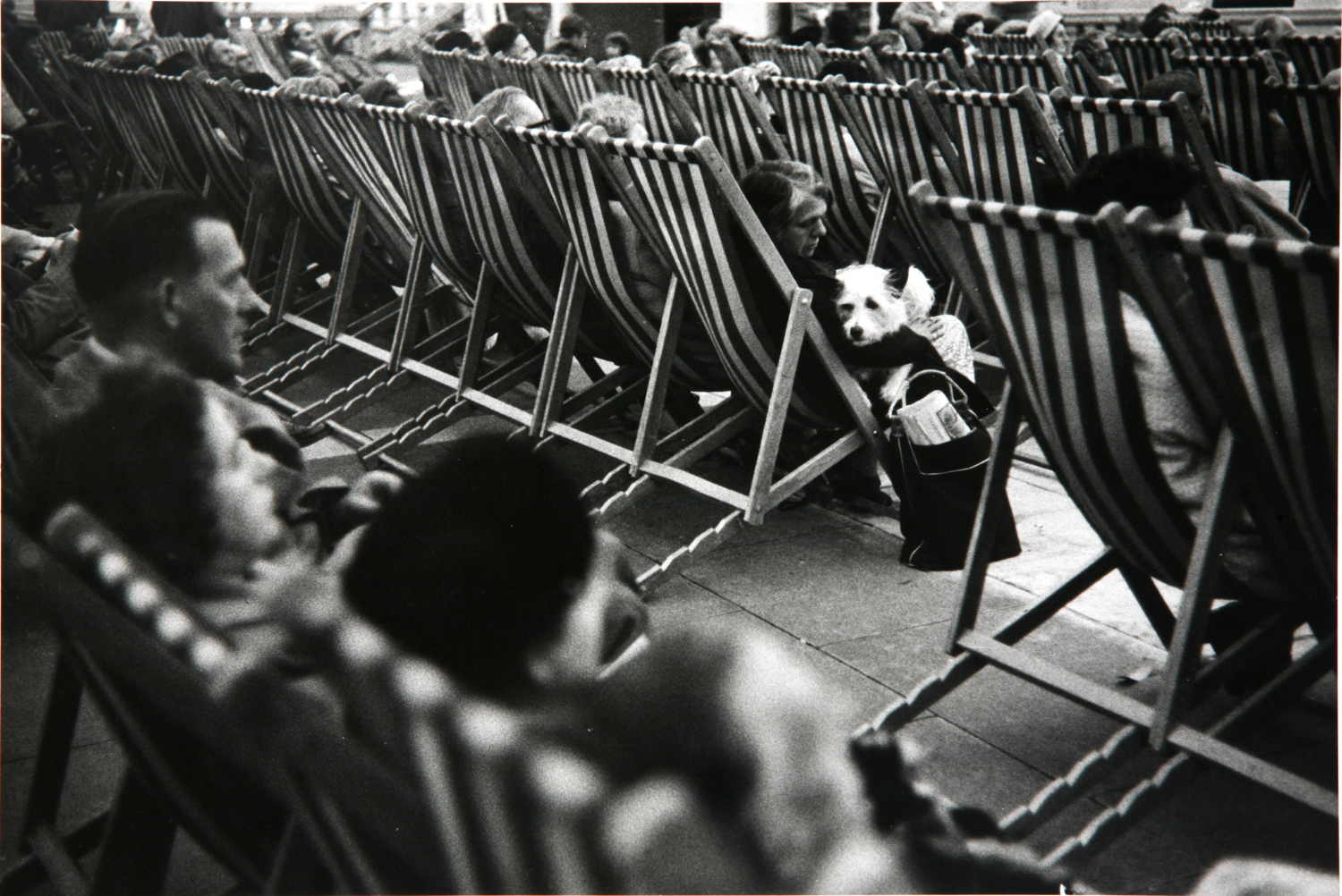 visual analysis
Color
Evokes emotional response
The brighter, the more powerful
Can focus our attention
Create contrast
Communicate nuances of meaning
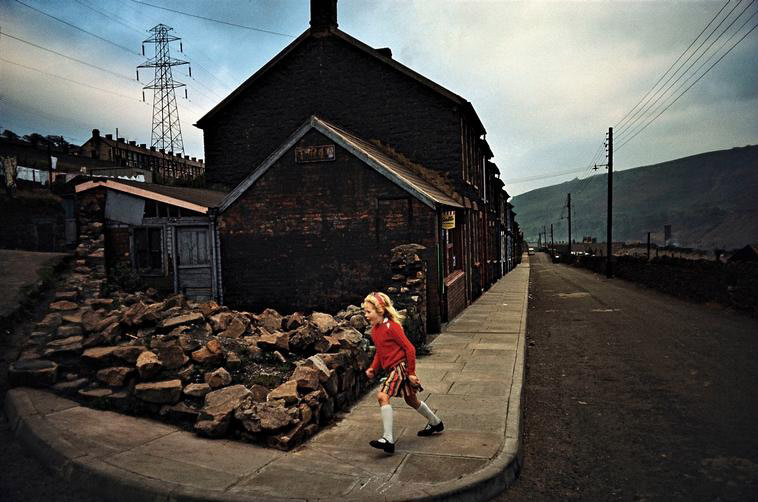 Bruce Davidson
Wales. 1965. Girl in red sweater.
visual analysis
Continuation
The continued visual line suggested by the elements in the image
Follow the line of continuation starting with the focal point
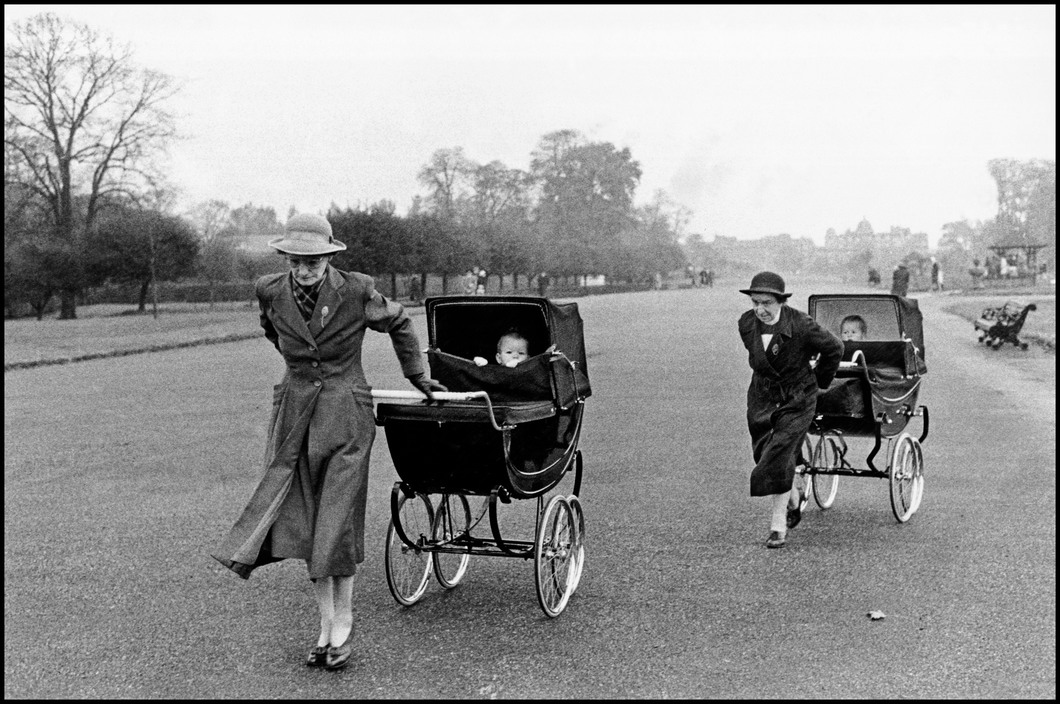 Bruce Davidson
GB. England. London. 1960. Nannies with baby carriages.
visual analysis
Lines
Create edges and outline objects
Convey mood
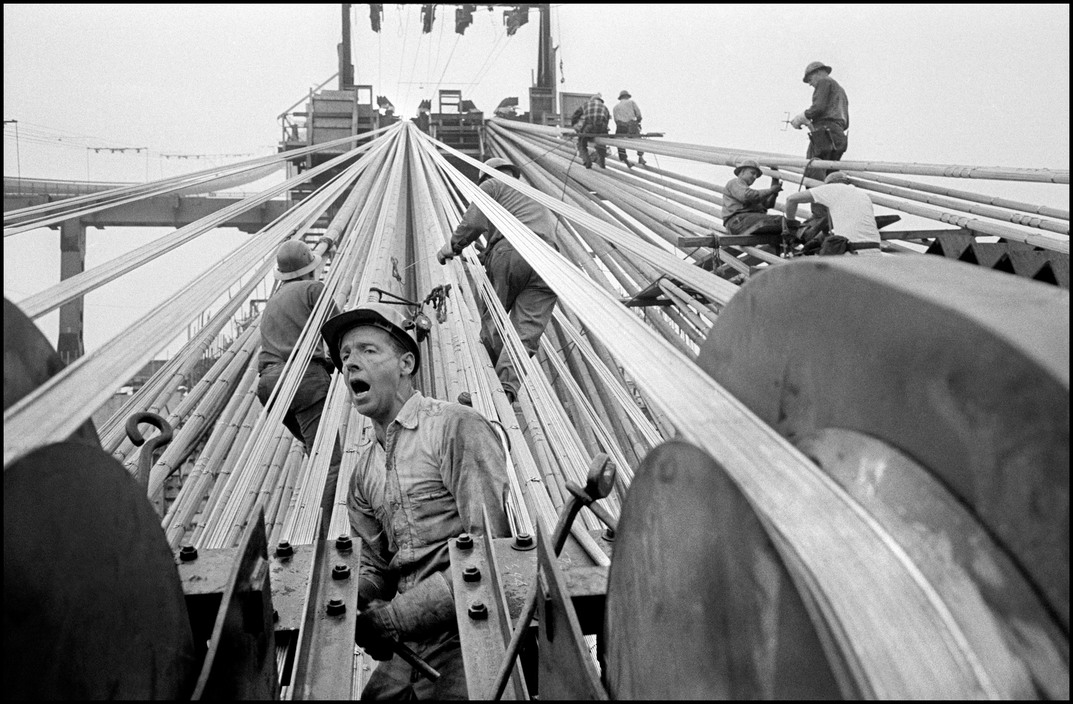 ruce Davidson
USA. NY. Brooklyn. The Verranzano Bridge. 1963
visual analysis
Closure
The human tendency to complete figures or fill in missing information
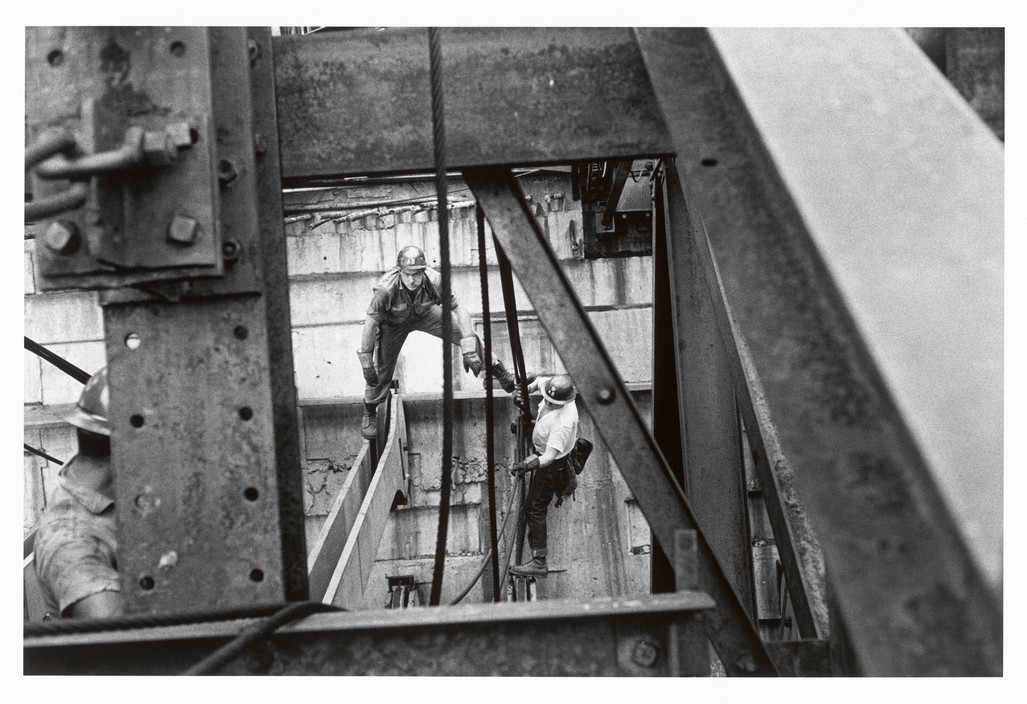 Bruce Davidson
USA. New York City. 1963. The Bridge.
visual analysis
Closure
The human tendency to complete figures or fill in missing information
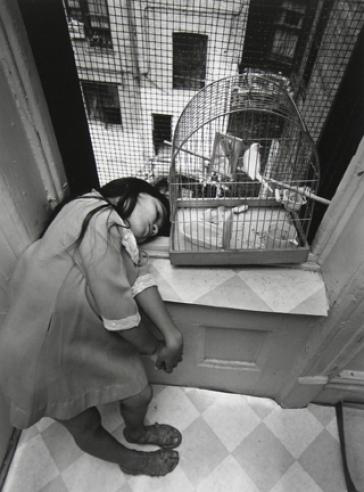 Bruce Davidson
Untitled, East 100th Street (Young Girl in Bird Cage), 1966-68
visual analysis
Context
Background information that enhances understanding
Includes the title of the image, the creator, the date, the location, as well as details about or from the artist that contribute to our understanding of the image
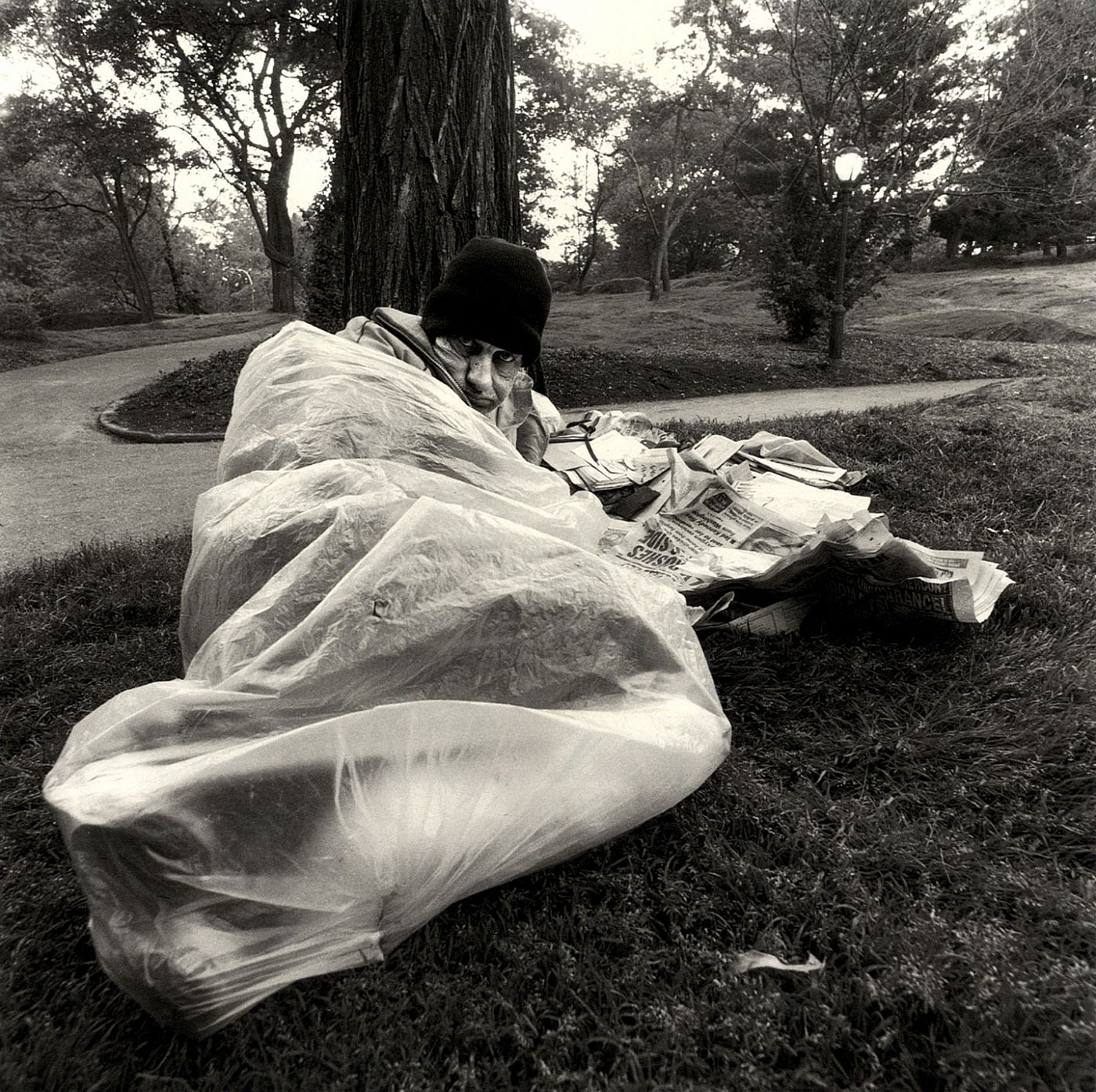 Bruce Davidson
Central Park, 1990
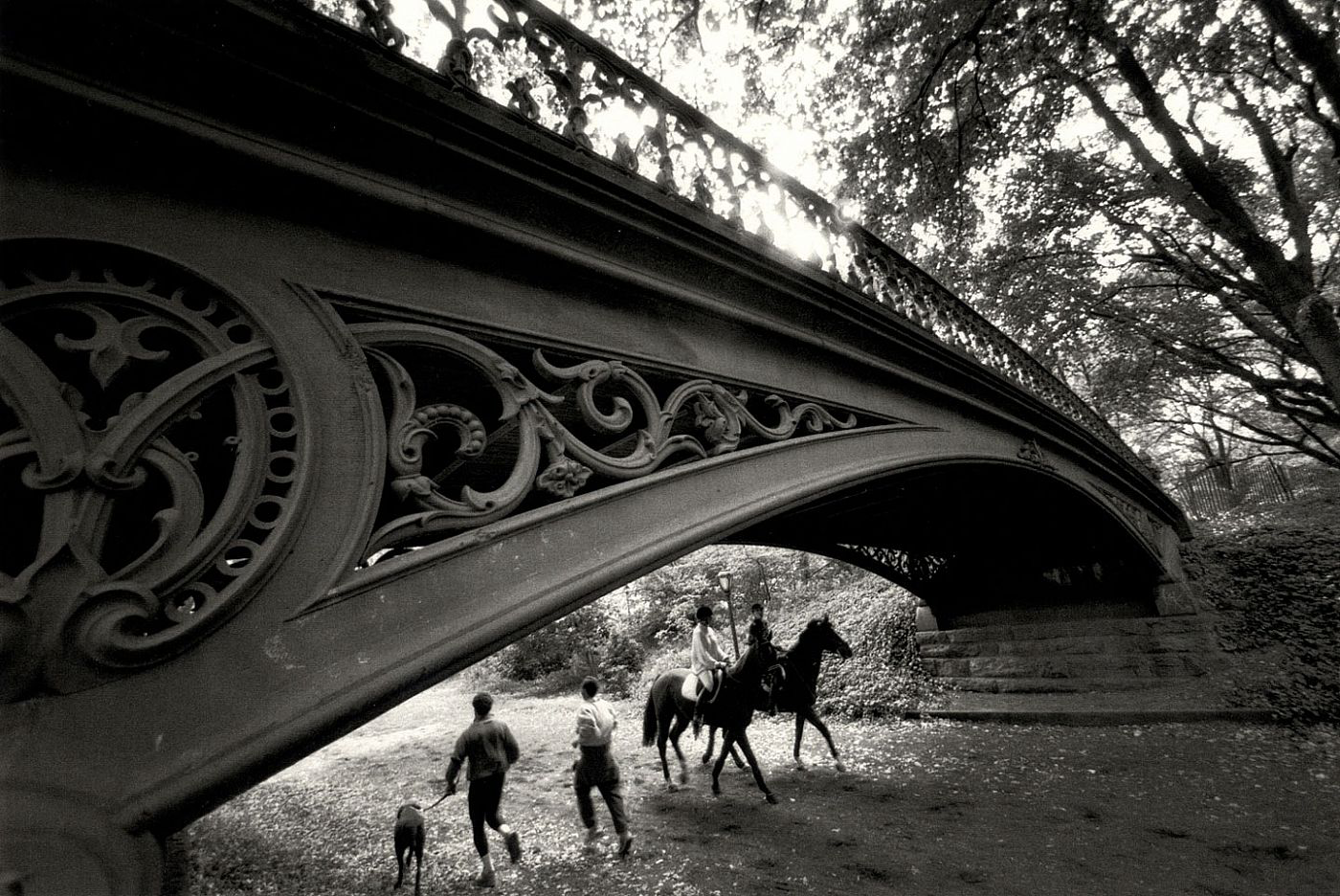 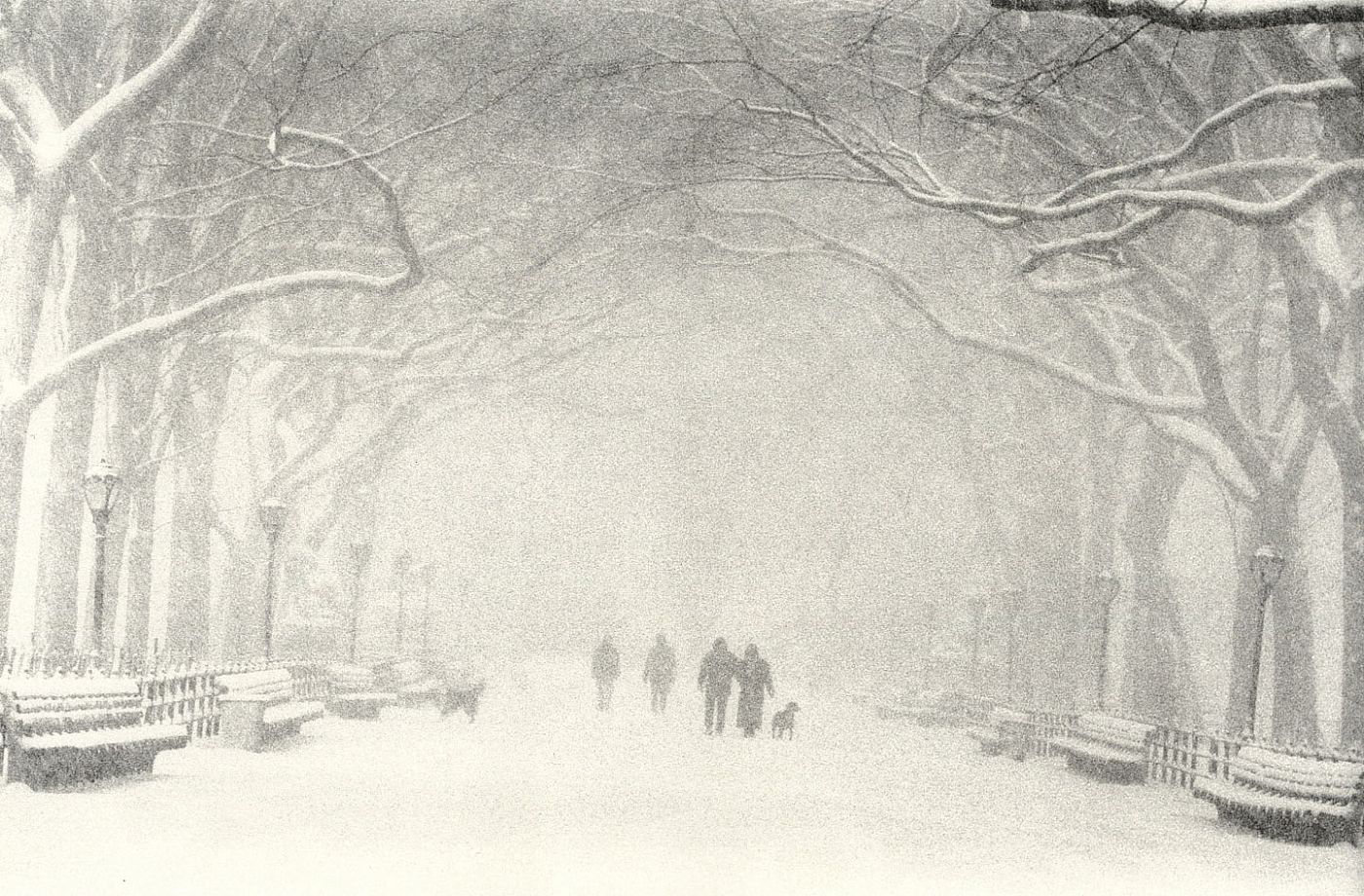 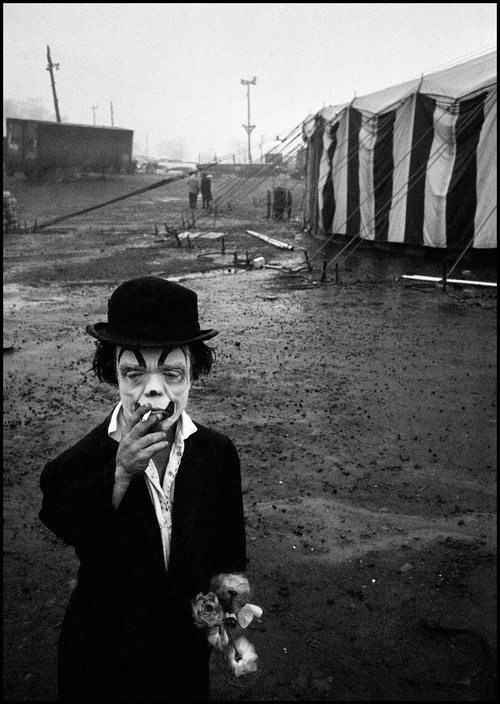 Bruce Davidson
USA. Palisades, New Jersey. 1958. The Dwarf. Jimmy Armstrong.
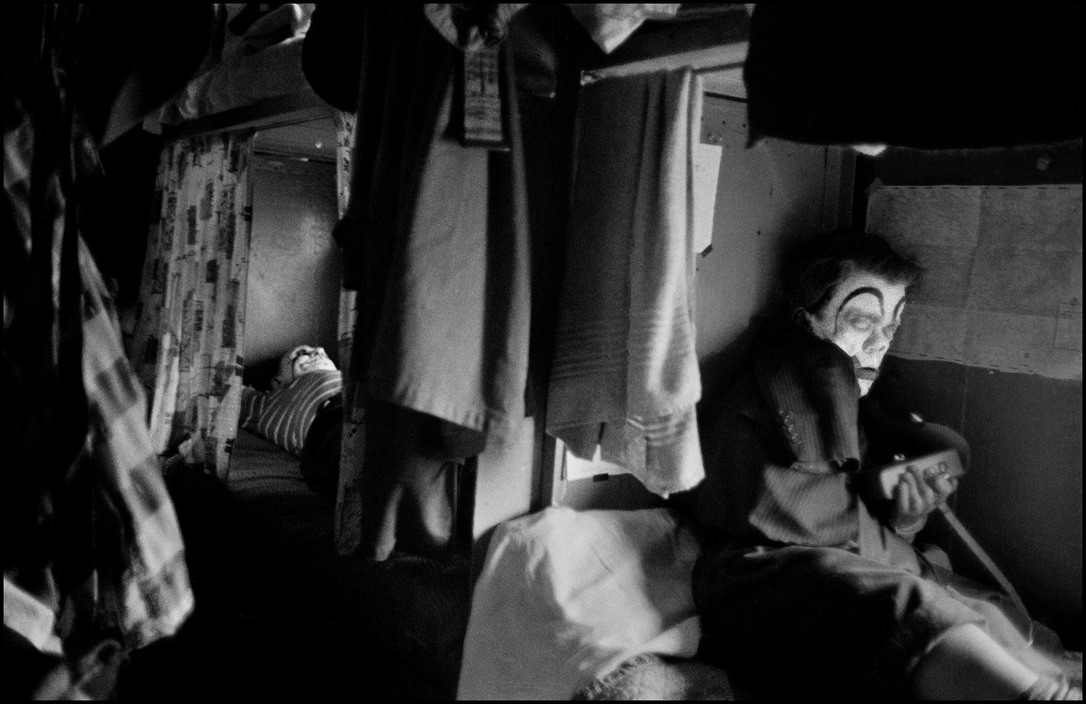 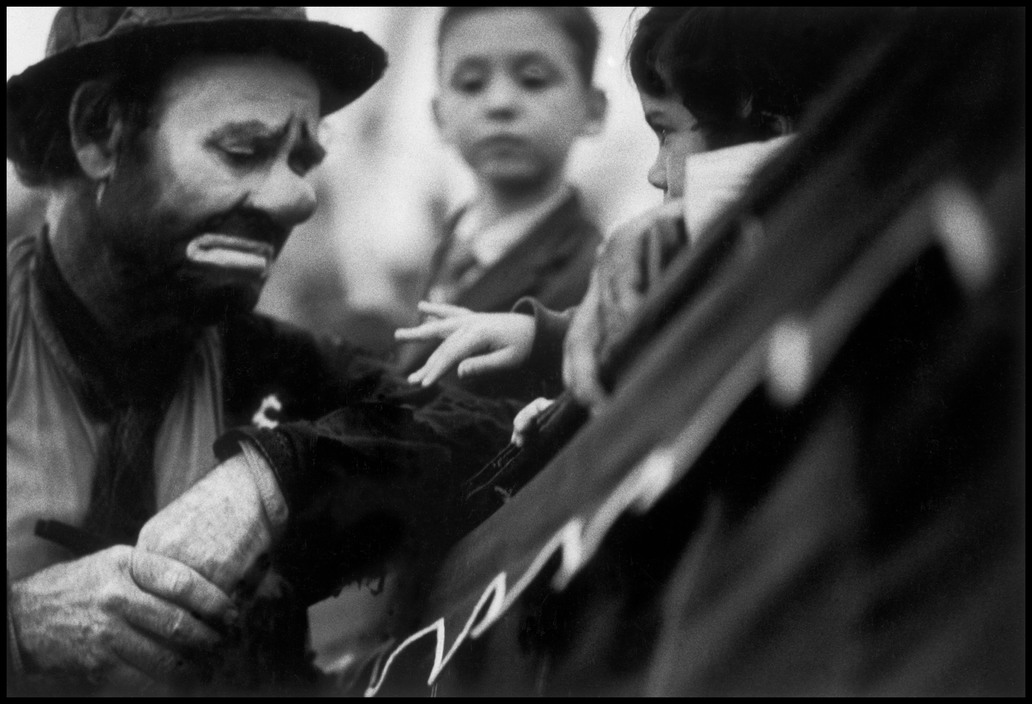 Responding to a visual analysis
Begin by studying the image.
Focus the analysis on the elements that are the most prominent in the image, that contribute most to the story it communicates.
Cite the image.
Any question you want to answer?
What is your own interpretation?
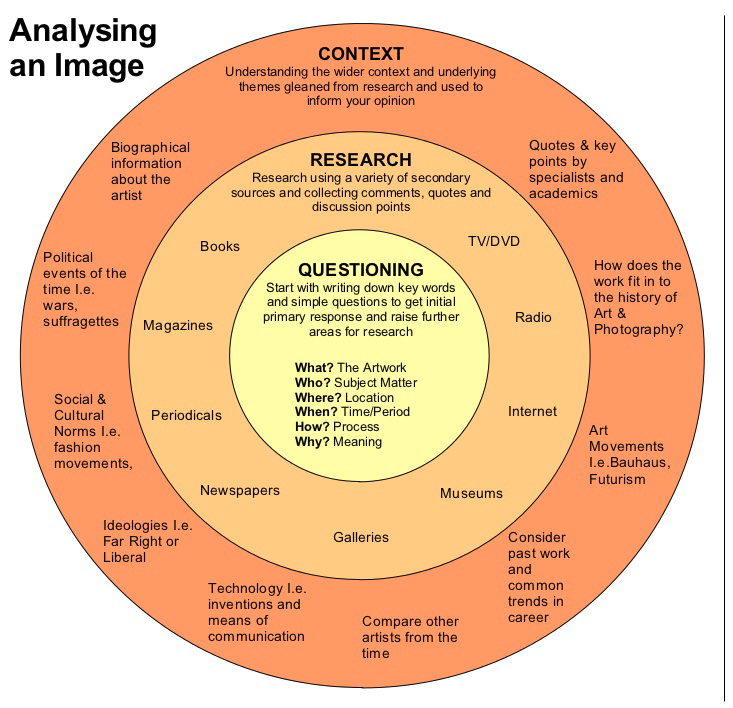 Structure your response  using the following three  headings:
FORM
This is the 'Mise en Scene (Setting  in Scene)' - what is going on in the  art work/photograph? Explain  objectively and honestly. Imagine  you are trying to explain the art work  to someone over the telephone and  transcribe that message.
PROCESS
What has the artist used to make the  art work? Consider the materials and  media. If a photograph, what are the  lighting considerations? Has it been  presentedin a special way I.e. asan  installation?
CONTENT
Having researched further and  understood the wider context,
discuss the ideas behind the art  work and the intentions of the  photographer to your best ability.  Consider the mood of the work and  how this has been achieved?
'Analysing an Image' Writing Frame
PROCESS
W1>8Ihas  the M ist used ,o mexe lhe M won(? Consider
the maJen8'sand media Ifa {h OID{Jf&P,  h  wh818le lhe
Ngtangconsklers1ions?Hesitbeenrresented In a
specJal wey I.e. es enJns1&Na1ion?
FORM
This Is lhe 'M&een Scene (Sealng h Scene)' :- describe  Yth81is going onin lhe M woJWpholt)gllf)h? Explain  ob}ecovely Md      hMestJy.  lmagJneyous,e trying ID explain
lhe 8/l WOik ID someo,>e O!Ae-1' ll>etelephol>e8ndlr&l}SCl10e  lll8tmesS8{Je.
The picture is taken from head  height looking down at the  couple. This allows us to see  their reflection in the mirror  and have an overview of the
scene. The scene may have  involvedthe use of flash as  their skin, white clothes and  glasses are highly reflected.  The existing light is most
probably artificial and low in  strength with some natural  light from nearby windows.  There is little distortion on the  face, so he has probably used  a standard 50-100 mm lens
This is a black & white  photograph by Brassai, the
French photographer (1899-  1984), of a lady andher  lover/partnersocialising in a  cafe and chatting over a  drink of wine. She is  animated and holding his  chest, whilst he looks into  her eyes and embraces her.  The picture was taken  indoors and there is a mirror  behind them.
TITLE: Le Coupled moureux au baldos
quatM salsons, rue de Lappe
DATE: 1932
ARTIST: Gyula Halasz aka Brassal (1899-1984)
CONTENT
Havingreseetehed IIJl'lher Md  understood the widercontext dJ.swssthe  Jde.as t:>ehind the  art WOikend   lhe  inJenJIMsof
the    phol't:)gr&pherto yourbest8b»ity. ConskJer   themoodol  lhe l'IOlkandhOwthlshas been8Chiet.'e<J?
Brassai was someone considered to have "mythologisedParis as a romantic capital, capturing couples,  bar fights, music halls and brothels." Looking at his work it is clear that he was interested in the lives  and behaviour of people in a large metropolitancity, choosing to document it as an intimate city,
although not afraid to show its rough edges. This particular image deverly manages to convey two  points of view, where the lady is smiling contently and lovingly in front of the camera as she hugs her  lover, but the mirror shows another, more sinister side, where she appears to be grimacing and  'keeping up appearances'. It raises questions about how our public and private emotions are constantly  challenged by the expectations of society. In this case, the glamour and fashion of the 1930s implied a  culture of sophistication that influenced many women of the day.
KEYWORDS
Wntedowna,¥xeywordsyousssod81e wilt)11>Js 81t
WOrl<.
Reflection  Intimacy  Social  Illusion  Deception
'Analysing an Image' Writing Frame
PROCESS
W1>8Ihas  the M ist used ,o mexe lhe M won(? Consider
the maJen8'sand media Ifa {h OID{Jf&P,  h  wh818le lhe
Ngtangconsklers1ions?Hesitbeenrresented In a
specJal wey I.e. es enJns1&Na1ion?
FORM
This Is lhe 'M&een Scene (Sealng h Scene)' :- describe  Yth81is going onin lhe M woJWpholt)gllf)h? Explain  ob}ecovely Md      hMestJy.  lmagJneyous,e trying ID explain
lhe 8/l WOik ID someo,>e O!Ae-1' ll>etelephol>e8ndlr&l}SCl10e  lll8tmesS8{Je.
The photographer has used  black and white film and  printed it in the darkroom.
There is lots of light on their  faces
This is a photograph of a  man and woman sitting in a  cafe drinking wine. Youcan  see their reflection in the  mirror.
TITLE: Le Coupled moureux au baldos
quatM salsons, rue de Lappe
DATE: 1932
ARTIST: Gyula Halasz aka Brassal (1899-1984)
CONTENT
Havingreseetehed IIJl'lher Md  understood the widercontext dJ.swssthe  Jde.as oehind the art won<end   lhe  inJenJIMsof
the    phol't:)gr&pherto yourbest8b»ity. ConskJer   themoodol  lhe l'IOlkandhOwthlshas been8Chiet.'e<J?
I th i nk the wo r k is about a French man and woman who love each other. I find it anreally interesting  picture and like the composition. They appear to be drinking wine and he is clutching her elbow, whilst  she touches his chest. This shows that they really like each other. I wou ld li ke to be ab le to take photos  that are also of people - I could photograph my friends in a local cafe drinking tea.
KEYWORDS
Wntedowna,¥xeywordsyousssod81e wilt)11>Js 81t
WOrl<.
Man  Woman  Wine  Mirror  Hat
'Analysing an Image' Writing Frame
PROCESS
W1>8Ihas      the     M                   ist used ,o mexe lheM won(? Consider
the maJen8'sand media If a {h OID{Jf&P,  h wh818le lhe
Ngtangconsklers1ions?Hesitbeenrresented Ina
specJal wey I.e. es en Jns1&Na1ion?
FORM
ThisIs lhe 'M&een Scene(Sealngh Scene)' :- describe  Yth81is goingonin lhe M woJWpholt)gllf)h? Explain  ob}ecovely Md   hMestJy. lmagJneyous,e trying ID explain
lhe 8/l  WOik IDsomeo,>eO!Ae-1' ll>etelephol>e8ndlr&l}SCl10e
lll8tmesS8{Je.
T I TLE: Le Coupled'amoureux au bal des
quatresalsons, rue de Lappe
DATE:1932
ARTIST: Gyula Halasz aka Brassal (1899-1984)
CONTENT
Havingreseetehed IIJl'lher Md  understood the widercontext dJ.swssthe Jde.as oehind theartwon<end lhe inJenJIMsof
the  phol't:)gr&pherto yourbest8b»ity. ConskJer  themoodol lhe l'IOlkandhOwthlshas been8Chiet.'e<J?
KEYWORDS
Wnt edown a,¥ xey wordsyousssod81ewilt) 11>Js         81t
WOrl<.
'Analysing an Image' Writing Frame
PROCESS
WM I has the st lsl used ,o make lhe8lt won<? Con.sider
the ma1enaJ.sand media IfaphOl:ogr&,ph wh818le lhe  bgtwngconsider81Jons? HH iibeen,resented Ina  specJaJway I.e. es  M insl9N81ion?
FORM
ThisIs lhe 'M&een Scene(Sealngh Scene)' :- describe  Yth81is goingonin lhe M woJWpholt)gllf)h? Explain  ob}ecovely Md   hMestJy. lmagJneyous,e trying ID explain
lhe 8/l  WOik IDsomeo,>eO!Ae-1' ll>elelephol>e8ndlr&l}SCl10e
lll8tmesS8{Je.
Insert Picture
TITLE:  DATE:  ARTIST:
CONTENT
Havingreseetehed IU/lherMd  understood the widercontext
mscusslhe kJeasbehind lhe 8lt won( Md theintenJIOM of  the phologr&pher 10 yourbest81:/Jhty. Conskierthe moodof  the l'IOJkand nowthishas been8Chieved?
KEYWORDS
Wnt edown a,¥ xey wordsyousssod81ewilt) 11>Js         81t
WOrl<.
semiotic
Semiotics, Culture and Communication
Semiotic theory allows qualitative researchers to build upon set of ideas that powerfully extend the aim and goals of their research.
Semiotics, Culture and Communication
We can’t always ask people why…
For instance, your product is a packet of chocolate biscuits with a lot of gold on the packaging. When you show it to groups of consumers and ask ‘What kind of biscuits are these?’ you discover that people perceive them as ‘luxury’. 

The answer is that they come from the surrounding culture in which respondents (and semioticians!) participate.
The connection between gold and luxury is a cultural connection.

In semiotics, culture is more about studying the ways that people communicate with each other, consciously and unconsciously, through things such as language, visual images and music.
Semiotics
The study of signs, symbols and
languages and their meaning 
for human.
Semiotics
By focusing on signifier-signified links, the researcher can “get below” the surface of sign relations and look at underlying structural network meanings
Semiotics
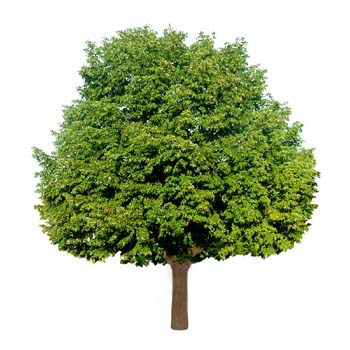 English : Tree
French : Arbre
German : Baum
Italian : Albero
Japanese : 木
Chinese : 樹
Sign
Is a meaningful unit which is interpreted as “standing for” something other than itself. 
Signs are found in the physical form of words, images, sounds, acts or objects.
Chandler 2002, 241
Signifier		Signified

SIGN
SIGNIFIED - the idea being represented
SIGN
Signified
Signifier
SIGNIFIER - the word doing the representing
The sign is the whole that results from the association of the signifier with the signified
SIGNIFIED
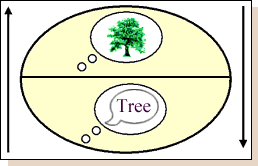 SIGNIFIER
Language is linear: we produce one sound after another 
and words follow one another
Signified
Signified
Signified
Signifier
Signifier
Signifier
SHE     +    CAN    +      GO
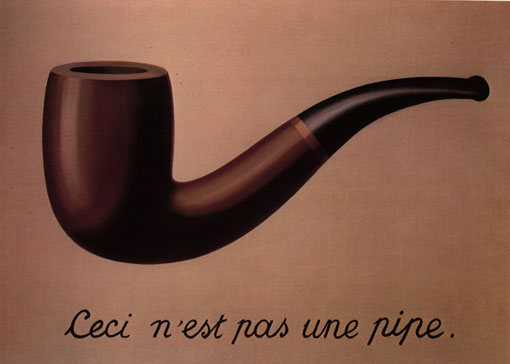 René Magritte (1928) - THIS IS NOT A PIPE
This [pipe] is not a pipe;
This [image of a pipe] is not a pipe;
This [painting] is jot a pipe;
This [sentence] is not a pipe;
[this] this is not a pipe;
[this] is not a pipe.

Wilden 1987, 245
Roland Barthes

Denotation : First order of signification
Refers to the commonsense meaning of a sign. 
A photograph of a dog denotes a dog.

Connotation - Second order of signification
Describes the interaction that occurs between the subjective user and their culture.  
The photograph of the dog is taken in a way to appear sad.
Daido Moriyama - Stray Dog
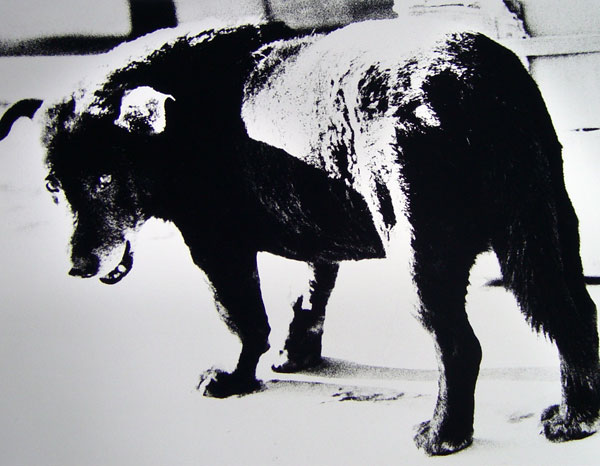 Signifier   Signified
SIGN
Signifier	       	Signified
SIGN
“Myth”: distortion, naturalizing
The form (on the secondary level) does not suppress the original meaning, it only impoverishes it, it puts it at a distance... 

myth hides nothing: its function is to distort, not to make disappear 

Target: Myth has an imperative character: ...it is “I” whom it has come to seek. ...